Acceleration
Chapter 11
Ms. Lilian Albarico
11.1Describing and Measuring Acceleration
Acceleration
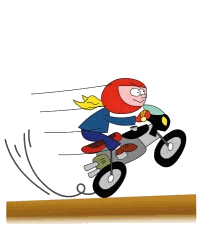 When a motorcycle moves faster and faster,
its speed is increasing
 (velocity changed).
Acceleration
When a motorcycle moves slower and slower,
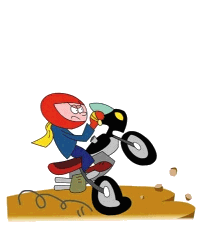 its speed is decreasing
 (velocity changed).
Acceleration
When a motorcycle changes direction,
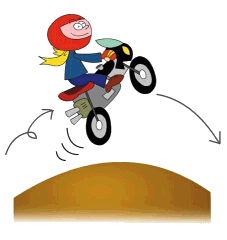 its velocity changes too.
direction
speed
Acceleration
Acceleration measures the change in velocity
Acceleration = velocity per unit time
overall change in velocity
=
total time taken
vector quantity
Unit: m s–1 / s
= m s–2
= m/s2
Acceleration
If a car accelerates at 2 m/s2, what does that mean?
v = 0
t = 0
v = 2 m/s,
v = 2 m/s
t = 1 s
1 m
v = 4 m/s, 
v = 2 m/s
t = 2 s
3 m
t = 3 s
5 m
v = 6 m/s, 
v = 2 m/s
2 km/h
Example 1
1 km/h
A
B
 whole journey = 2 km
Suppose AB = 1 km
Time for whole trip =
= 1 h + 0.5 h = 1.5 h
Average Speed = distance / time
= 2 km/1.5 h
= 1.33 km/h
(7 + 3) km
=
(10/60) h
Example 2
A car travels 7 km north and then 3 km west in 10 minutes.
 Find the average speed.
Ave. speed =
3 km
B
C
distance travelled
time taken
7 km
= 60 km/h
A

Example 3
A car travels 7 km north and then 3 km west in 10 minutes. Find
(b) ave. velocity?
3 km
B
C
AC =
7 km
= 7.62 km
 q =23.2o
tan q =
3/7
A

Example 3
A car travels 7 km north and then 3 km west in 10 minutes. 
Find
the average velocity.
3 km
AC = 7.62 km, q =23.2o
B
C
Size of average velocity =
7.62 km
displacement
7 km
=
(10/60) h
time
= 45.7 km/h
Average velocity is 45.7 km/h, 23.2° north of west.
A
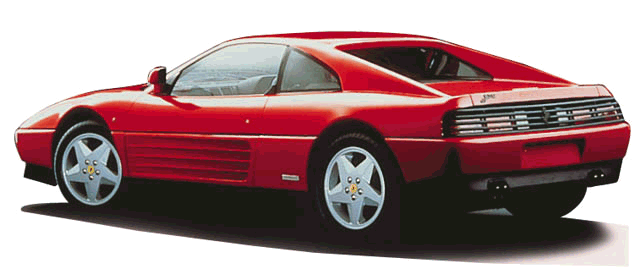 100 km/h
5.6 s
(100/3.6) m/s
=
5.6 s
Example 4
The Ferrari 348 can go from rest to 
100 km/h in 5.6 s.
What is its average acceleration (in m/s2)?
Average Acceleration
=
= 4.96 m/s2
Example 5
A particular car can go from rest to 90 km/h in 10 s. What is its acceleration?

       (90 km/h – 0)/10 s = 9 km/h/s
+ve
Q1	A running student...
A running student is slowing down in front of a teacher.
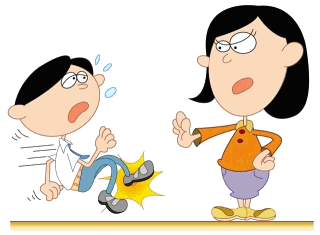 With reference to the sign convention,
Velocity of student:       positive / negative
Acceleration of student: positive / negative
Q2	When time is measured...
Unit of time: hour (h)
Unit of distance/displacement: kilometer (km)
Quantity                   Unit      Scalar/Vector
Speed                      ______          _____
Velocity                    ______         _____
Change in velocity   ______           _____
Acceleration            ______           _____
Km/h
scalar
Km/h
vector
Km/h
vector
vector
Km/h2
Q3	In 2.5 s, a car speeds up...
In 2.5 s, a car speeds up from 60 km/h to 65 km/h...
…while a bicycle goes from rest to 5 km/h.
Which one has the greater acceleration?
They have the same acceleration!
In 2.5 s a car increases its speed from 60 km/h to 65 km/h while a bicycle goes from rest to 5 km/h. 

Which undergoes the greater acceleration? 

What is the acceleration of each vehicle?

Car:  (65 km/h – 60 km/h)/2.5 s = 2 km/h/s
Bike: (5 km/h – 0)/2.5 s = 2 km/h/s
Q4	A car is moving in positive...
A car is moving in (+) positive direction.
What happens if it moves under a () negative acceleration?
The car will slow down.
What happens if it moves under a () negative  deceleration?
The car will move in (+) positive direction with increasing speed.
Remember!
Acceleration= final velocity- starting velocity
					            time
 Change in velocity  =    final    -   starting			           velocity      velocity
 			
 Acceleration= change in velocity
				 	   time
11.2Using and Picturing Acceleration
Positive acceleration
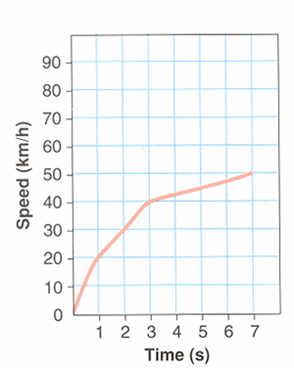 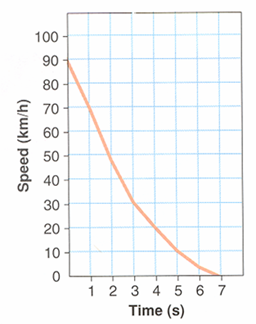 Negative acceleration
Acceleration – Slope of V-T – 1
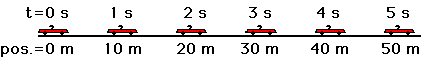 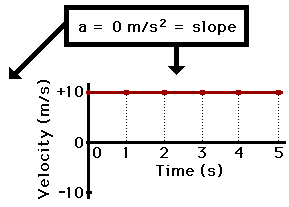 Graphics from Minds On Physics
Acceleration
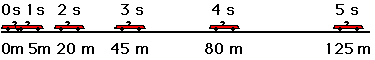 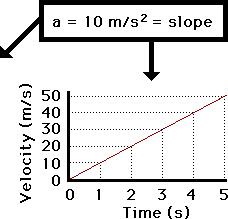 Graphics from Minds On Physics
Speeding Up & Slowing Down
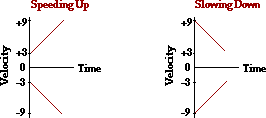 Negative acceleration can mean speeding up or slowing down. The same is true with positive acceleration.
Graphics from Minds On Physics
Position – Time for Constant Acceleration
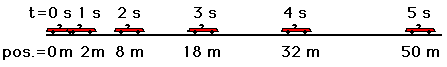 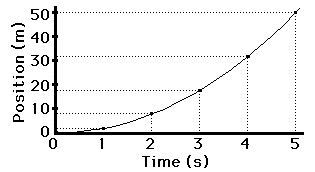 Graphics from Minds On Physics
Motion Up and Down Ramp
What is the velocity at the top of the ramp?

What is the shape of the velocity-time graph?

What is the slope of the velocity-time graph?

What is the acceleration at the top of the ramp?
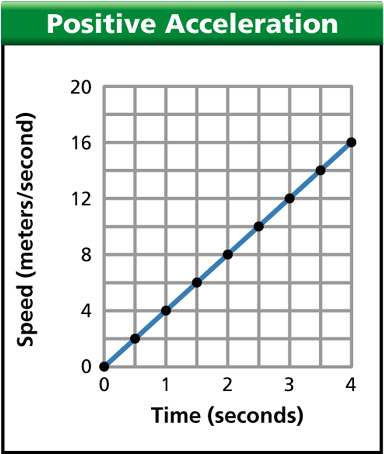 - A constant acceleration produces a straight line or linear slope (rise/run). - The slope of a non-linear velocity-time graph (rise/run) will predict an objects instantaneous acceleration. a = v/t
Positive and Negative Acceleration
Perform “ May the Force Be with You” in the class.
Picturing Acceleration
Discuss the graphs in page. 362-363.
Let the students perform Investigation 11-B “Brush Up Your Graphing Skills” on pages 364-365.
Explain “Estimating Final Velocity” on page 366.
Let the students research one of their favorite scientists. (Oral presentations next meeting, 1 minute each)
11. 3 Inferring Acceleration
Free Fall
The constant acceleration of an object moving only under the force of gravity is "g". 
The acceleration caused by gravity is 9.8 m/s2
If there was no air, all objects would fall at the same speed.
Doesn’t depend on mass.
After 1 second falling at 9.8 m/s
After 2 seconds 19.6 m/s
3 seconds 29.4 m/s
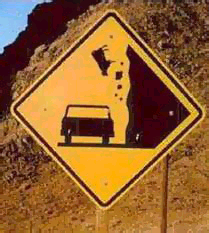 Free Fall
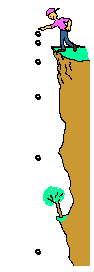 A free-falling object is an object which is falling under the sole influence of gravity.
Free-falling objects do not encounter air resistance.
All free-falling objects on Earth accelerate downwards at a rate of 9.8 m/s/s  or 10 m/s/s among friends.
Heavy & Small Objects
In the absence of air resistance, all objects fall with the same acceleration.
Coin and feather in tube.
Hammer and feather on the moon.
Paper and weight.
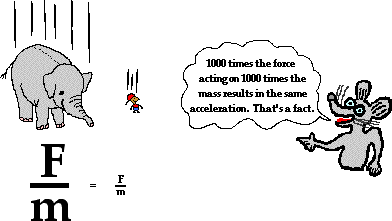 Graphics from Minds On Physics
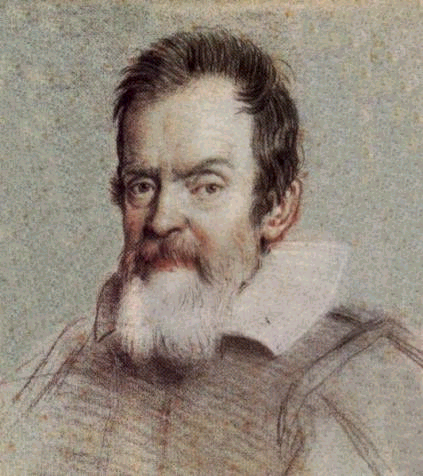 Galileo Galilei
Lived around1600’s 
Studied how things fell
Didn’t have a good clock.
Rolled balls down an inclined plane.
Found that the speed increased as it rolled down the ramp.
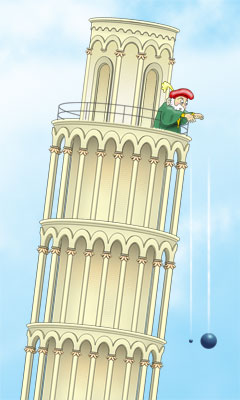 Galileo and the Ramp
Ball rolls down ramp with constant acceleration

What is the value when the ramp is vertical?

9.8 m/s/s or 10 m/s/s 
            among friends
32 ft/s/s
21 mi/h/s
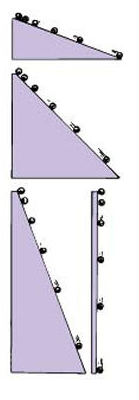 Free Fall
If the velocity and time for a free-falling object being dropped from a position of rest were tabulated, then one would note the following pattern.
Time (s)			Velocity (m/s)
0				0
1				- 9.8
2				- 19.6
3				- 29.4
4				- 39.2
5				- 49.0
Drag
Kinetic friction is a constant force.
If there is a net force an object would accelerate forever.

Air resistance causes a friction called drag.

The direction of drag force is opposite to the velocity.
Terminal Velocity
An object may fall through the air at constant velocity.

By the law of inertia the net force is zero.

The force of drag must balance the force of gravity.

This velocity is called the terminal velocity.
Fd = cv2
Fg = -mg
Falling Leaves
The drag coefficient depends on the surface area.
Large surfaces – high drag
Leaves
Feathers
Papers
Small surfaces – low drag
Stones
Balls
Bullets
Skydiving
Terminal velocity for a 75-kg skydiver without a parachute is about 120 mph (53. m/s). With a parachute the terminal velocity is 5.1 m/s. What are the drag coefficients?
Balance the weight and drag
mg = cv2
c = mg / v2
Without a parachute:
 c = 0.25 kg / m
With a parachute:
 c = 28. kg / m
Terminal Velocity
Air resistance will increase as it falls faster.
An upward force on the object.
Eventually gravity will balance with air resistance.
Reaches terminal velocity - highest speed reached by a falling object.
Acceleration of Gravity
Any object which is being acted upon only by the force of gravity is said to be in a state of free fall. There are two important motion characteristics which are true of free-falling objects:

Free-falling objects do not encounter air resistance. 
All free-falling objects (on Earth) accelerate downwards at a rate of 9.8 m/s/s (often approximated as 10 m/s/s)
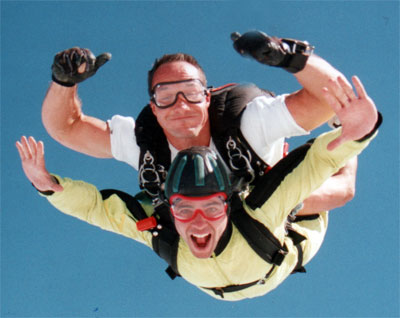 Air Resistance
Air resistance is an upward force exerted on an object as it falls by air.
It is, in essence, a frictional force.
For simplicity, the amount of air resistance is determined by two factors:
The cross-sectional area of the object
The speed of the object
Terminal Velocity
The terminal velocity of a skydiver in a free-fall position with a semi-closed parachute is about 195 km/h 
Higher speeds can be attained if the skydiver pulls in his limbs. In this case, the terminal velocity increases to about 320 km/h!
The more compact and dense the object, the higher its terminal velocity will be. Typical examples are the following: raindrop, 25 ft/s, a skydiver was found to be in a range from 53 m/s to 76 m/s
Possible Questions: 


What factor causes terminal velocity to occur?
If an object is at terminal velocity, is it speeding up, slowing down, or falling at a constant speed?
Describe and explain how forces change on a falling object.
KEY
             Gravity 
               (constant value &  always present…weight)


          Air resistance   
(friction)


Net force
(acceleration OR changing velocity)
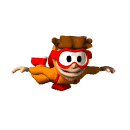 How the forces change with time.
Terminal Velocity
Consider a skydiver:
At the start of his jump the air resistance is _______ so he
       ____ downwards.
zero
accelerates
2) As his speed increases his air resistance will _______
increase
3) Eventually the air resistance will be big enough to _______ the skydiver’s weight.  At this point the forces are balanced so his speed becomes ________ - this is called TERMINAL VELOCITY
balance
constant
Terminal Velocity
Consider a skydiver:
4)  When he opens his parachute the air resistance suddenly ________, causing him to start _____ ____.
increases
slowing down
5)  Because he is slowing down his air resistance will _______ until it balances his _________.  The skydiver has now reached a new, lower ________ _______.
decrease
weight
terminal velocity
Velocity-time graph for the sky diver:
Parachute opens – diver slows down
Speed increases…
Terminal velocity reached…
On the Moon
New, lower terminal velocity reached
Diver hits the ground
Velocity
Time